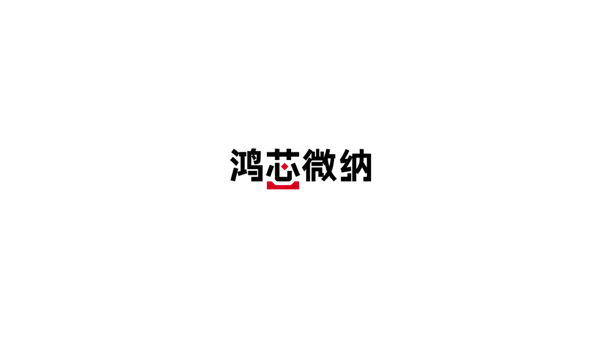 Chip Power Model
电源完整性分析
打造完整的国产芯片数字EDA平台
主要内容
电源完整性

CPM简化模型

SPICE电路实验
2
01.
电源完整性
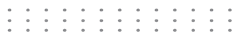 3
参考资料
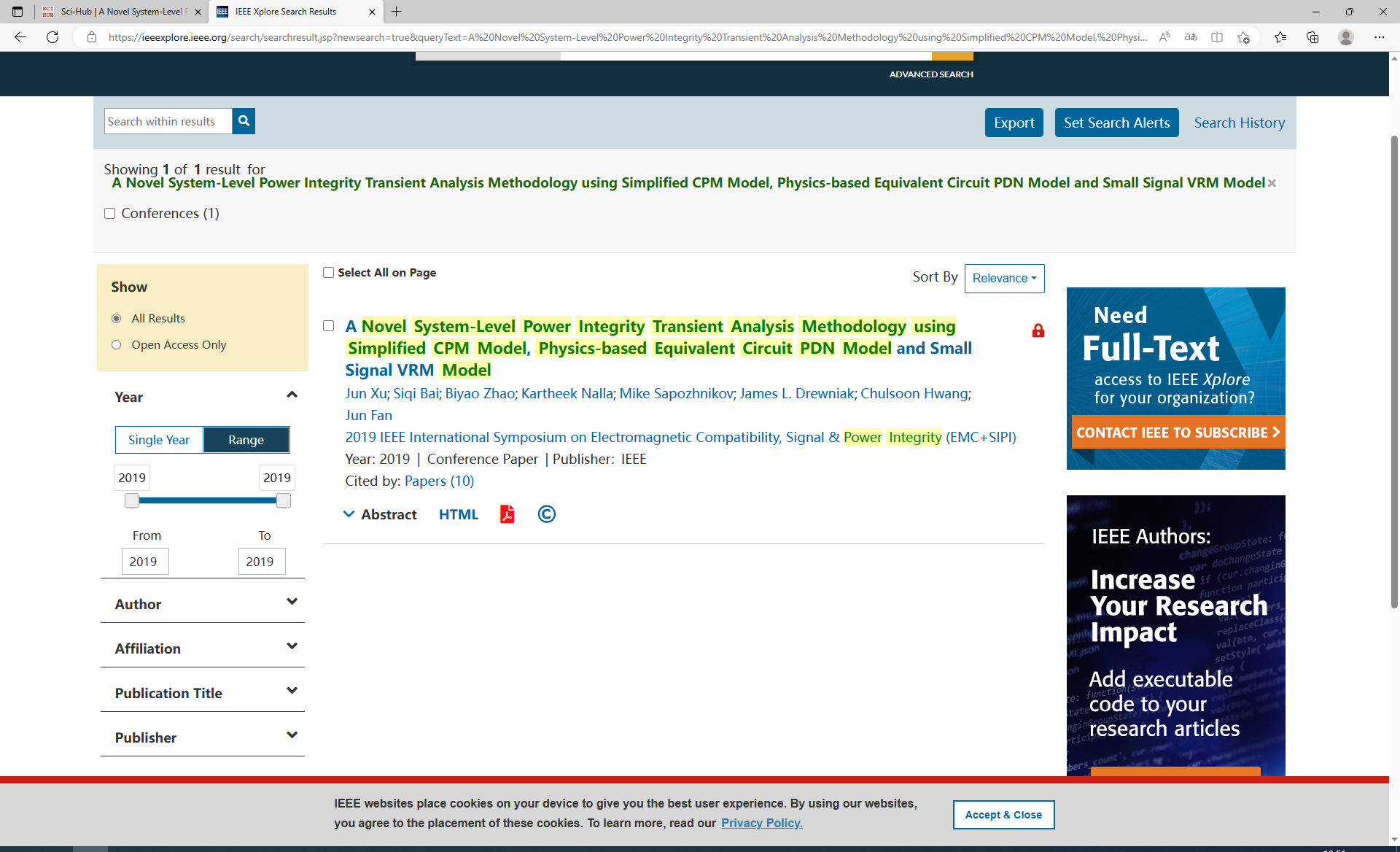 4
https://sci-hub.se/10.1109/isemc.2019.8825256
电源完整性
国际半导体技术蓝图(ITRS)2015的报告中预测, 最低供电电压在2023年将会降到0.65V, 相应的需要降低供电电路自身的阻抗来保证芯片正常工作，所以带PCB和封装的供电网络分析尤为重要。
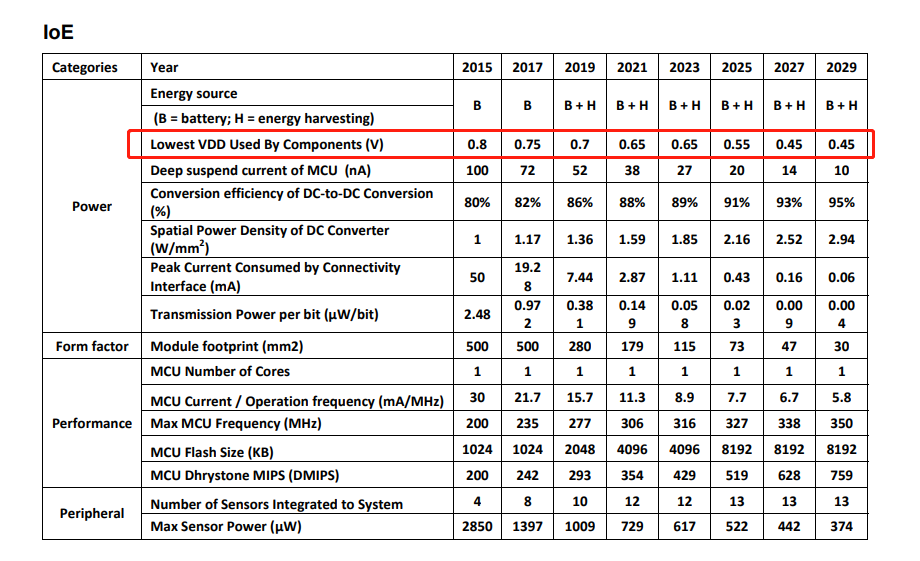 PCB-Package-Chip 

Power Delivery Network
5
电源完整性
基本概念
供电电压经过电源网络后，目标工作点的电压是否能让器件正常工作

关注点
IR drop
同步开关噪声
电磁辐射噪声
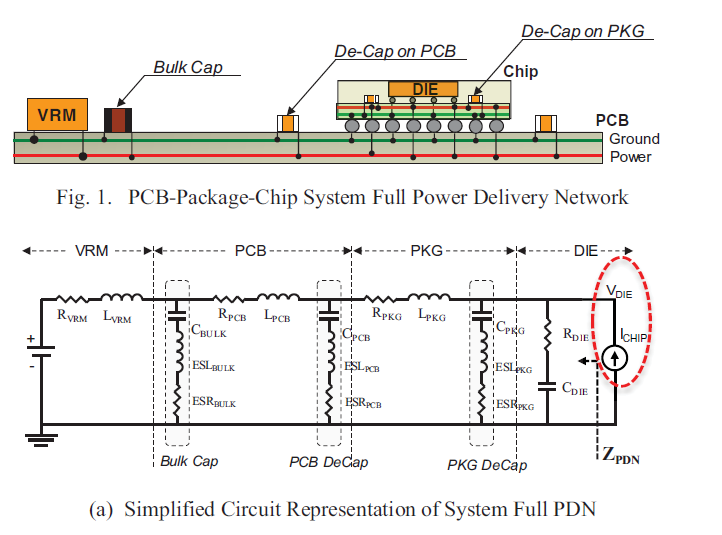 6
电源完整性
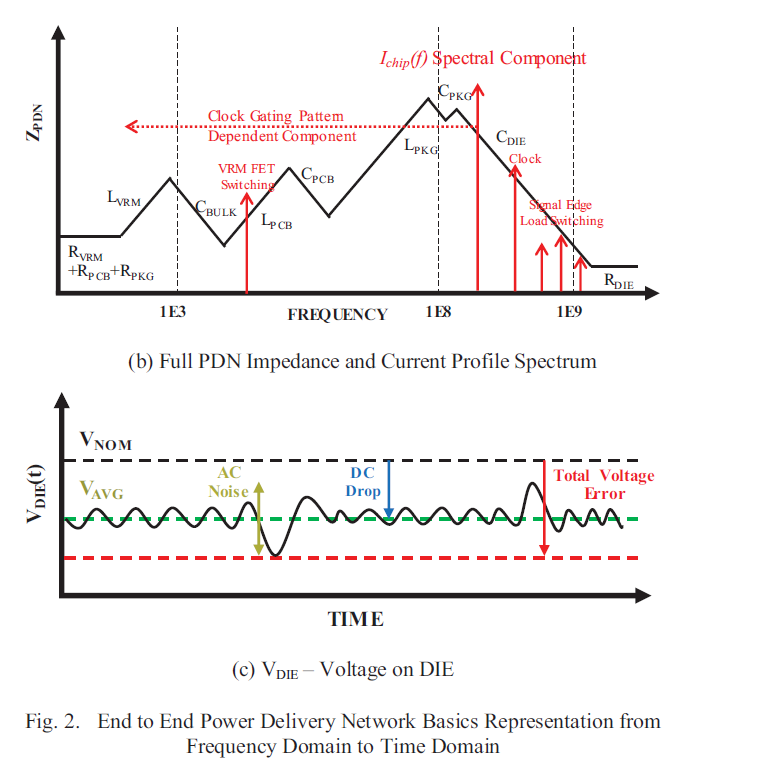 供电网络阻抗-频域图
封装的电容、寄生电感
裸片电容
1E8Hz频率附近芯片失效风险较高


裸片电压-时域图
RVRM + RPCB + RPKG    -> DC Drop
CPKG 、LPKG 、CDIE    -> AC Noise
7
02.
CPM简化模型
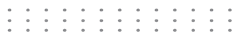 8
CPM简化模型
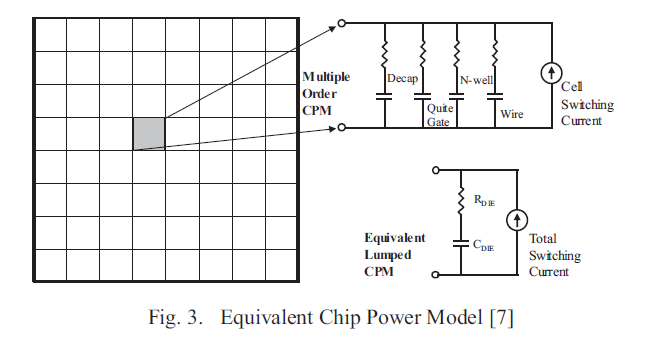 分块、降阶
无源RC电路
Multiple Order -> Lumped
略损失高频准确性简化计算


Switching instance
压控电流源
中低频调节PKG和PCB De-Cap降噪
高频优化Die的供电网络和Die De-Cap降噪
9
CPM简化模型
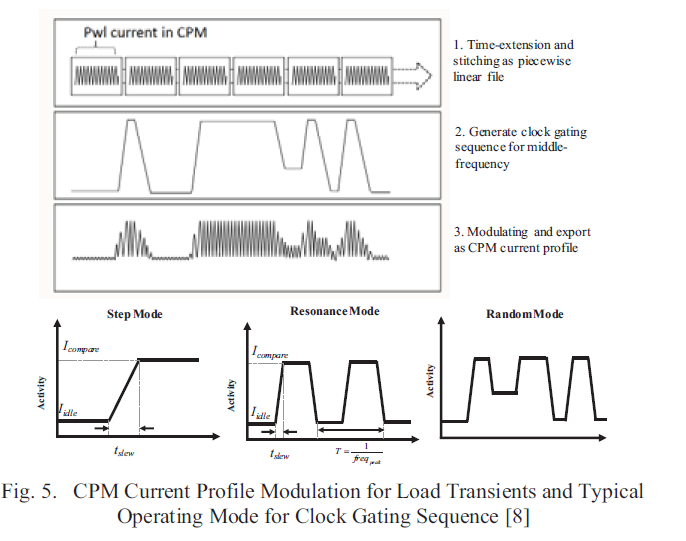 分块、降阶
无源RC电路
Multiple Order -> Lumped
略损失高频准确性简化计算


Switching instance
压控电流源
中低频调节PKG和PCB De-Cap降噪
高频优化Die的供电网络和Die De-Cap降噪
10
03.
SPICE电路实验
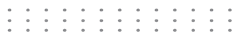 11
板级电源设计案例 - 去耦电容(Decap) 1
电源稳压模块(Voltage Regulator Module，VRM)
在一定频率范围内，无论输出电流大小多少，输出电压基本不变
去耦电容
利用电容的储能特性，吸收对VRM过度的电流倒灌，或者补偿对VRM过度的电流索取
在设计需求频率范围内，电源等效阻抗越小，稳压效果越好
Z
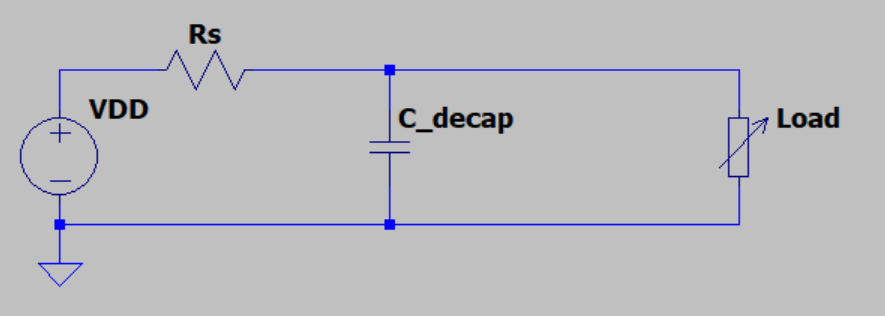 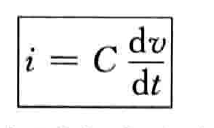 12
板级电源设计案例 - 去耦电容(Decap) 2
实际电容模型：C = ESR+ESL+ESC
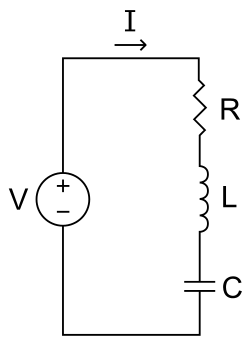 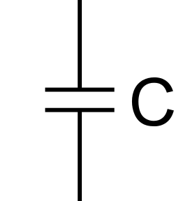 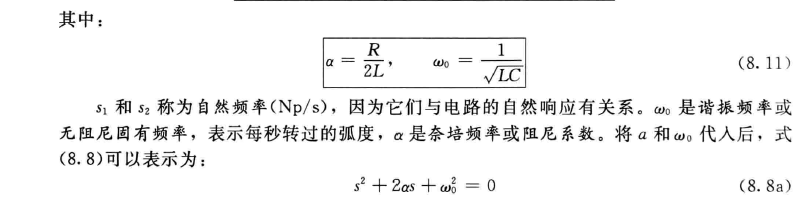 13
板级电源设计案例
SPICE演示（LTspice）
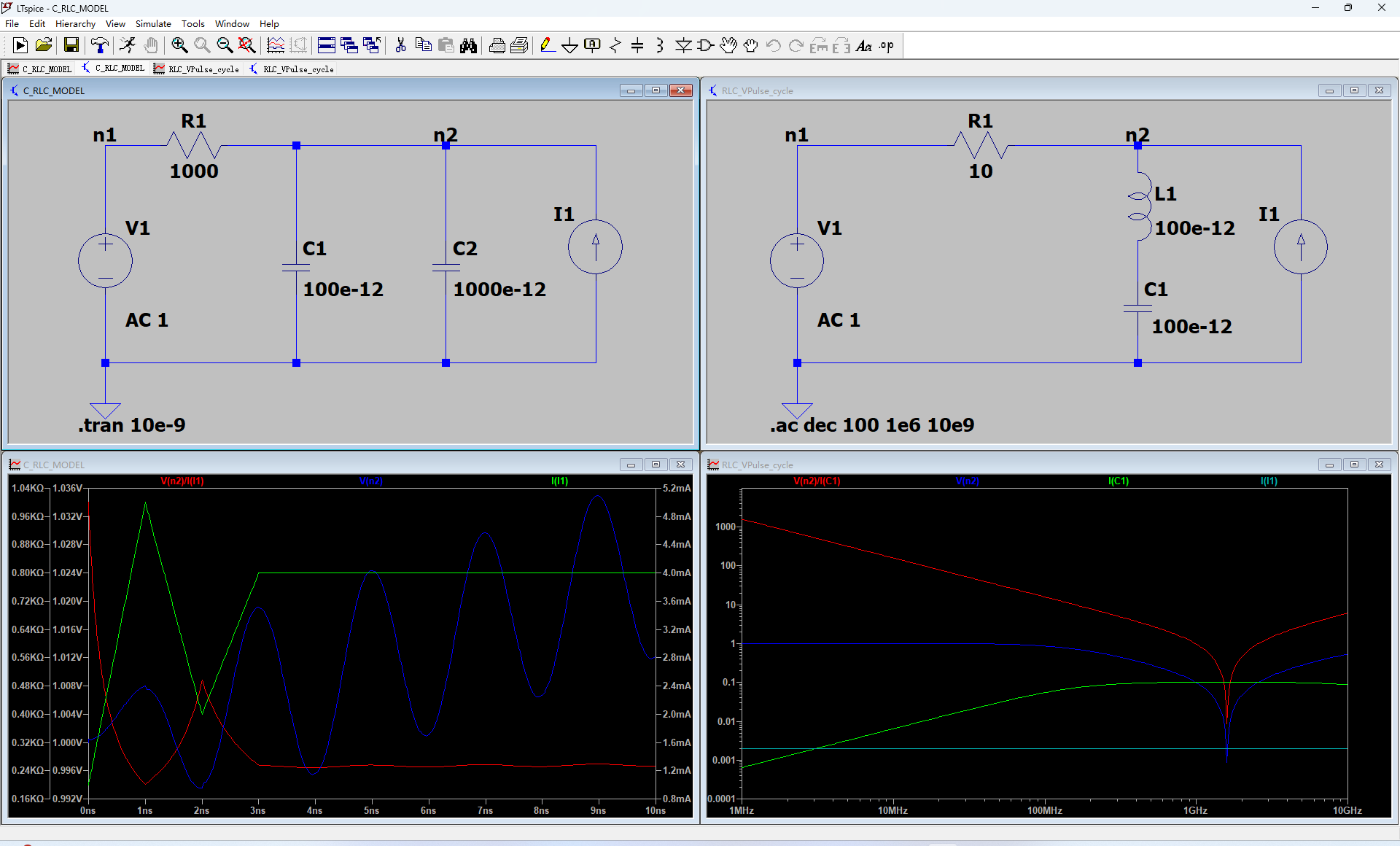 14
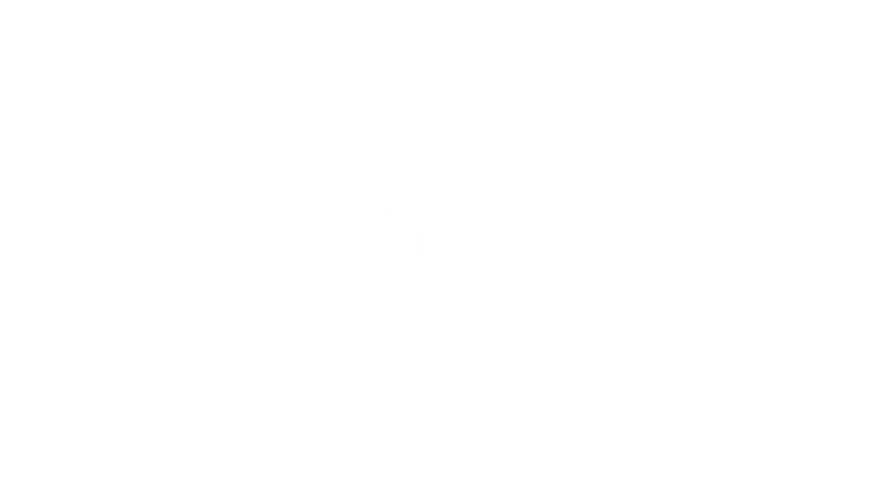 THANK YOU
WWW.GIGA-DA.COM
邮编：518000
电话：0755-61018899
邮箱：info@GIGA-DA.COM